Alle skal finne sin friluftsglede!
I Friluftslivets år skal vi skape begeistring for et naturvennlig friluftsliv, og senke terskelen for å delta.
[Speaker Notes: Det første er visjonen og tekst i rosa er hovedmålet.]
FRILUFTSGLEDE
[Speaker Notes: Friluftsglede kan oppstå når vi er tilstede i naturen og møte den med lekenhet, nysgjerrighet og respekt.]
Hovedbudskap
Oppdag din nærnatur 
Inviter hverandre ut 
Prøv nye friluftsaktiviteter
Innspill fra Klima- og miljødepartementet
Økt oppmerksomhet om friluftsliv og økt deltagelse i friluftsliv for hele befolkningen - med varig effekt
Friluftsliv for alle, friluftsliv i nærmiljøet, naturvennlig friluftsliv, 
friluftsliv og folkehelse og frivillighet i friluftslivet
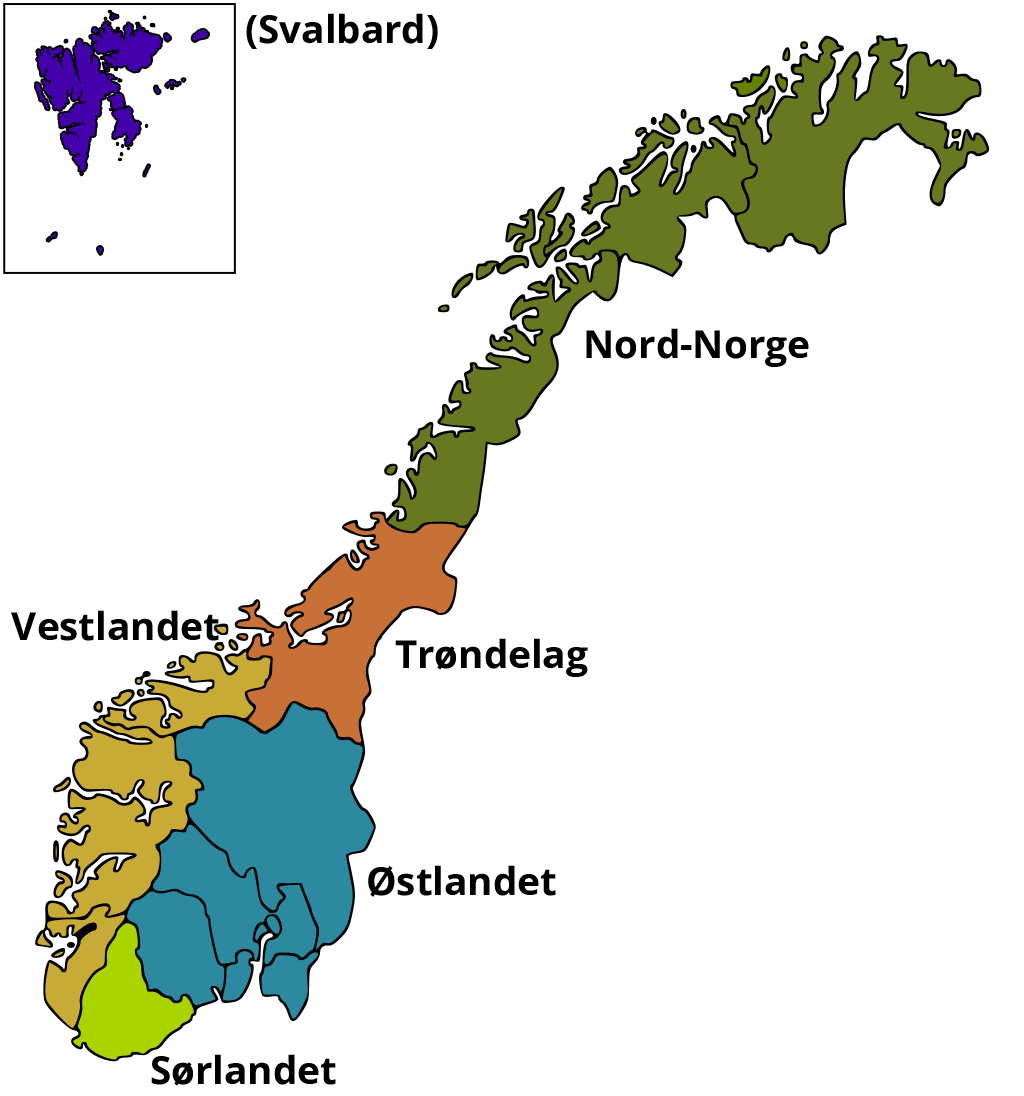 Målgrupper
Barn og unge
De som gjerne vil være mer ute i naturen
De som ikke kjenner friluftslivet så godt
Delmål
Dele kunnskap om grunnleggende friluftslivferdigheter og allemannsretten.
Mobilisere og samarbeide slik at nasjonale kampanjer og lokal aktivitet henger sammen
Invitere inn til det fellesskapet friluftslivet er, og inspirere flere til å prøve nye aktiviteter og dele sine erfaringer
Vise frem friluftslivets mangfold og verdi for den enkelte og for samfunnet
Tiltak
I 2025 får friluftsliv ekstra oppmerksomhet, en mobilisering over hele Norge for å få flere med, økte tilskudd og en felles identitet.
Lokale aktiviteter og konsepter
Nasjonale prosjekter og arrangement
Kampanjer
Seminarer, webinarer og kurs
Effektmåling og forskning
Friluftslivets år 2025Alle skal finne sin friluftsglede
Visjon
Økt oppmerksomhet om friluftsliv og økt deltagelse i friluftsliv for hele befolkningen - med varig effekt
Oppdrag
Friluftsliv for alle, friluftsliv i nærmiljøet, naturvennlig friluftsliv, 
friluftsliv og folkehelse og frivillighet i friluftslivet
Tema
I Friluftslivets år skal vi skape begeistring for et naturvennlig friluftsliv, og senke terskelen for å delta
Hovedmål
Barn og unge, mennesker som har lyst å være mer aktive i naturen, 
og de som ikke kjenner friluftslivet
Hovedmålgrupper
Dele kunnskap om grunnleggende friluftslivferdig-heter og allemannsretten
Mobilisere og samarbeide slik at nasjonale kampanjer og lokal aktivitet henger sammen
Vise frem friluftslivets mangfold og verdi for den enkelte og for samfunnet
Invitere inn til det fellesskapet friluftslivet er, og inspirere flere til å prøve nye aktiviteter og dele sine erfaringer
Delmål
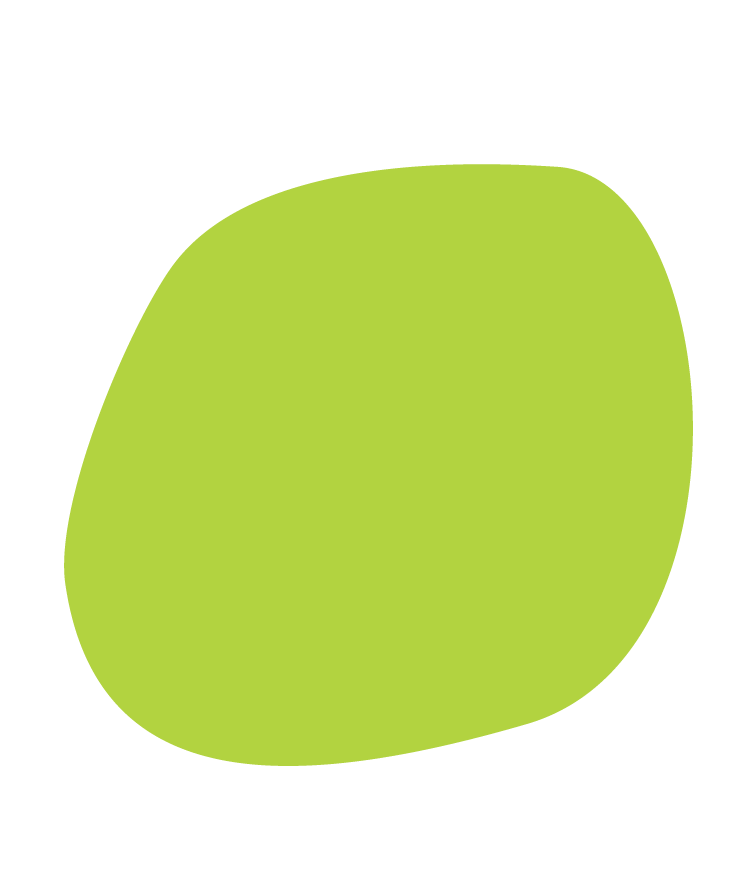 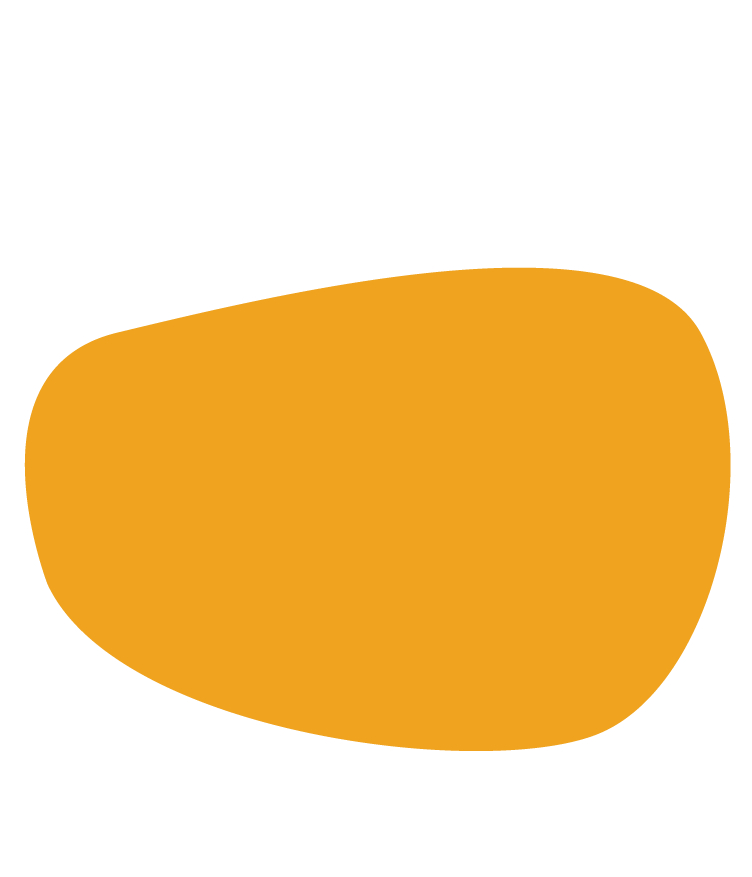 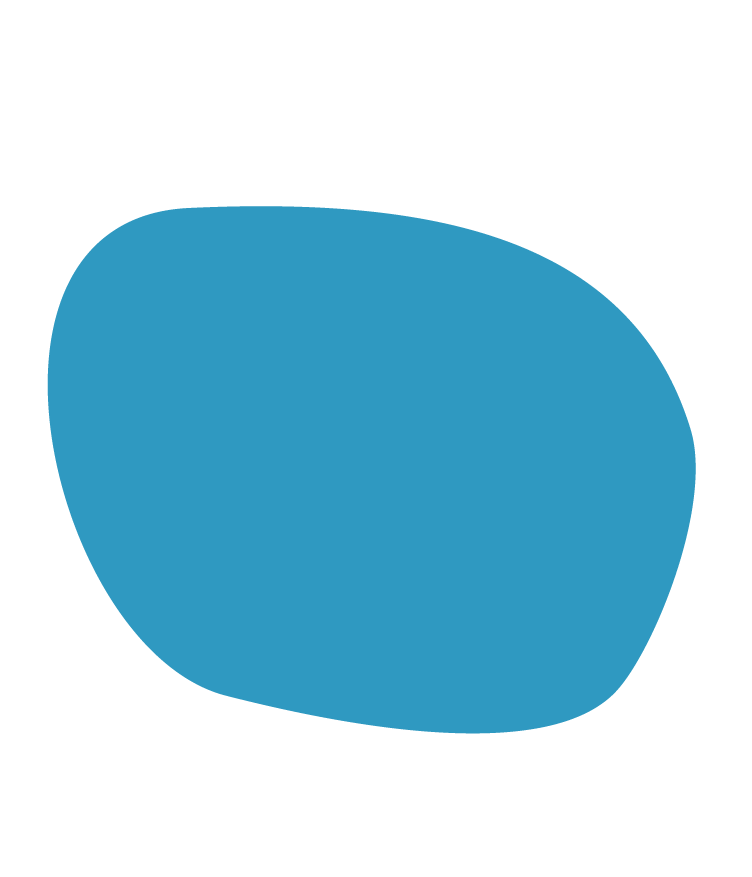 Hele Norge feirer friluftslivet
Frivillighetens dag 
5. desember
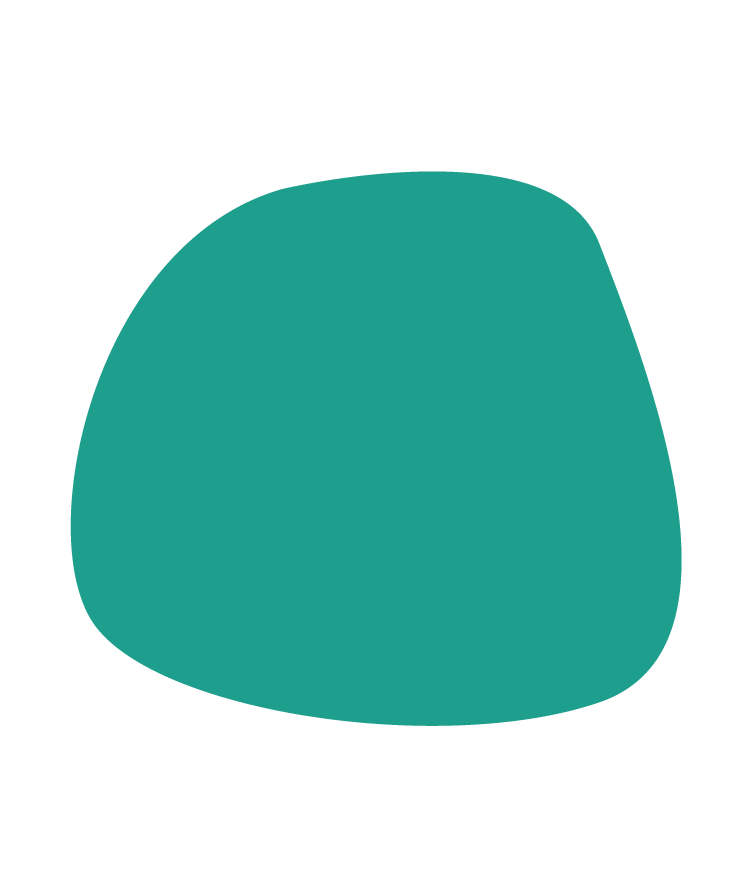 Hele Norge båler
Åpningsarrangementer lørdag 18. januar
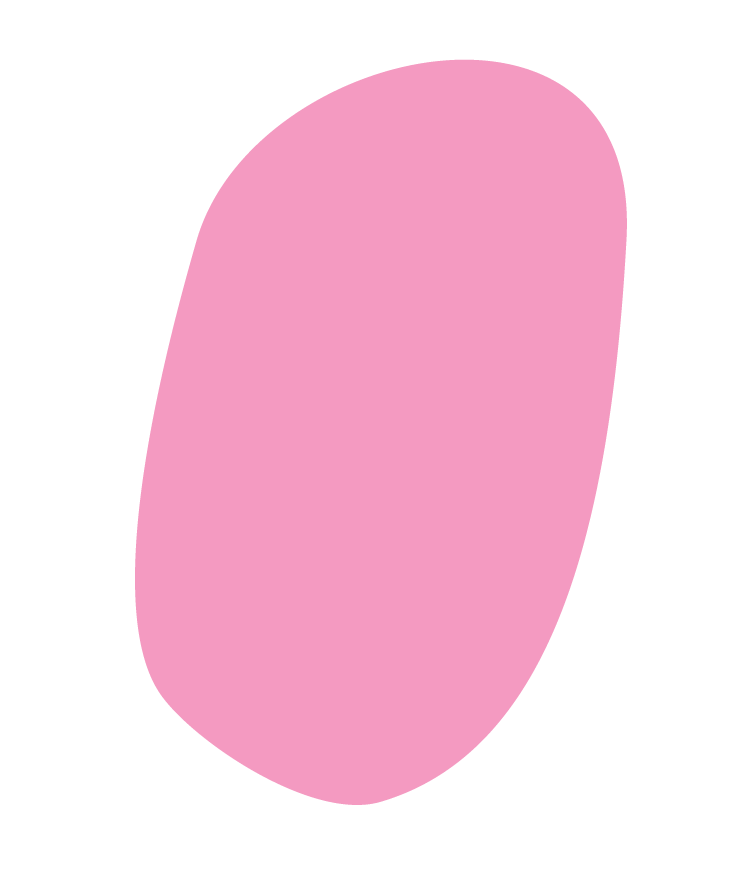 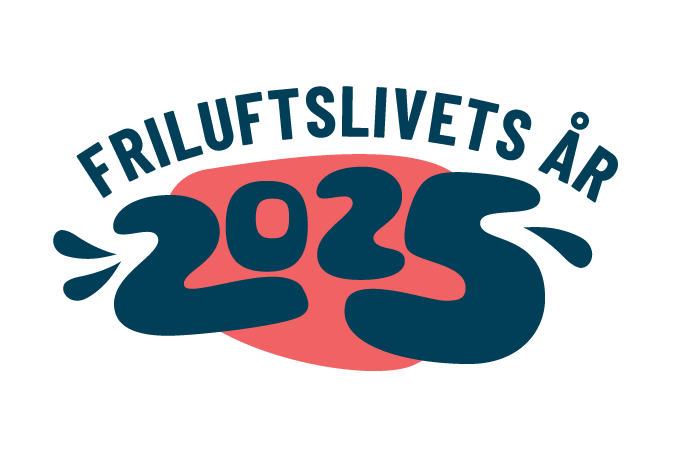 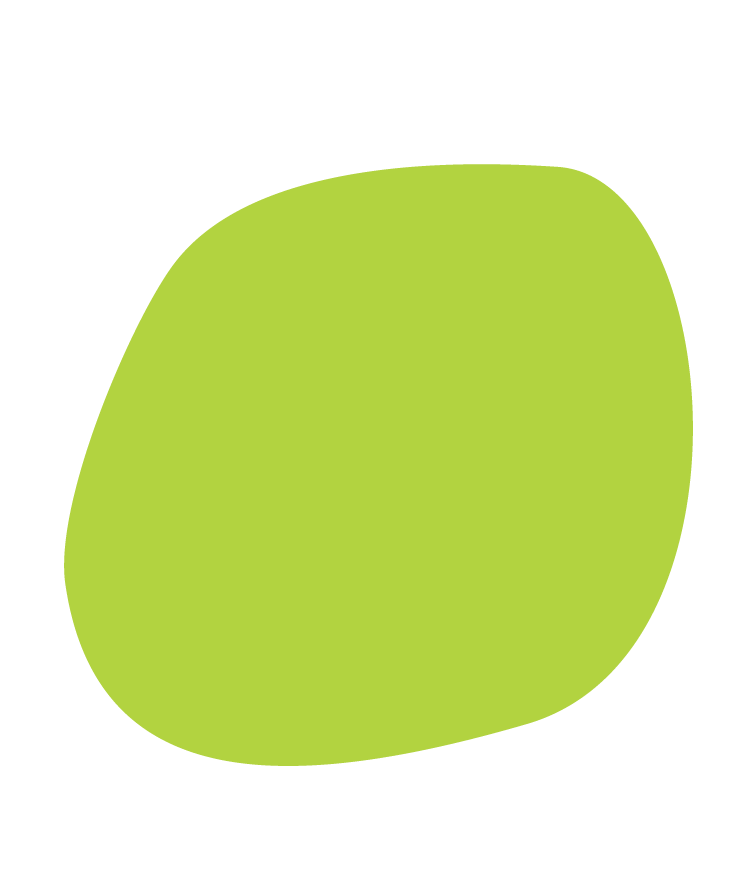 Organisasjonene tar initiativ til egne satsinger med Hele Norge …
Hele Norge 
sammen på tur
Verdensdagen for psykisk helse 10.oktober
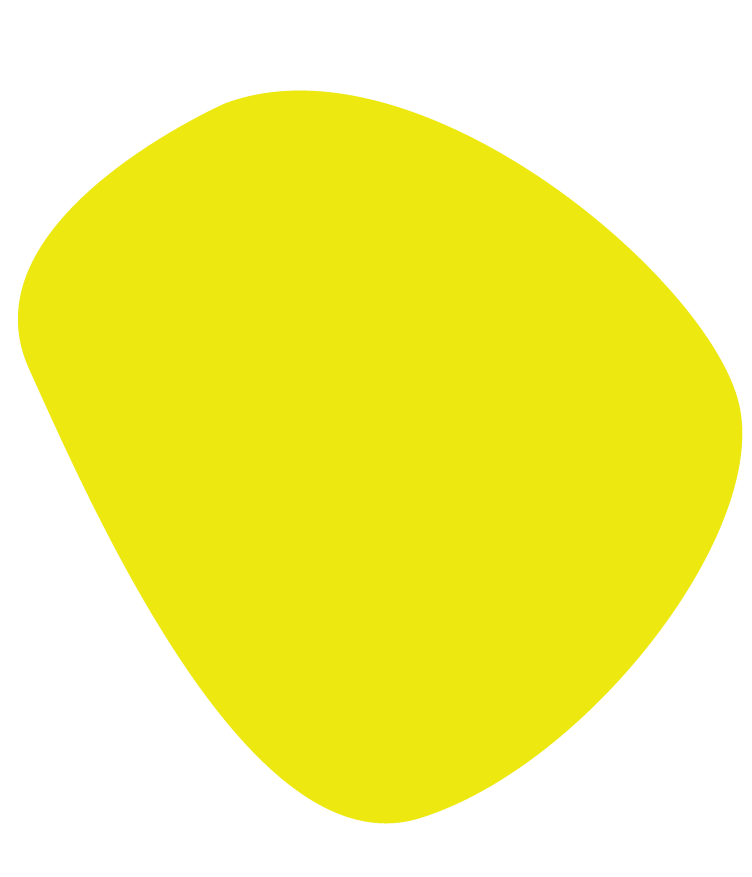 Oppdag din nærnatur    
Inviter hverandre ut   
Prøv nye friluftsaktiviteter
Hele åretFriluftslivsknappen
Finn din friluftsglede
Friluftslivets uke 
30. august til 7. september
Hele Norge på Natt i naturen
Turmat fra hele verden
Tur med mening
ÅPNINGSARRANGEMENT – Hele Norge båler, lørdag 18. januar
ÅPNINGSARRANGEMENT – Hele Norge båler, lørdag 18. januar